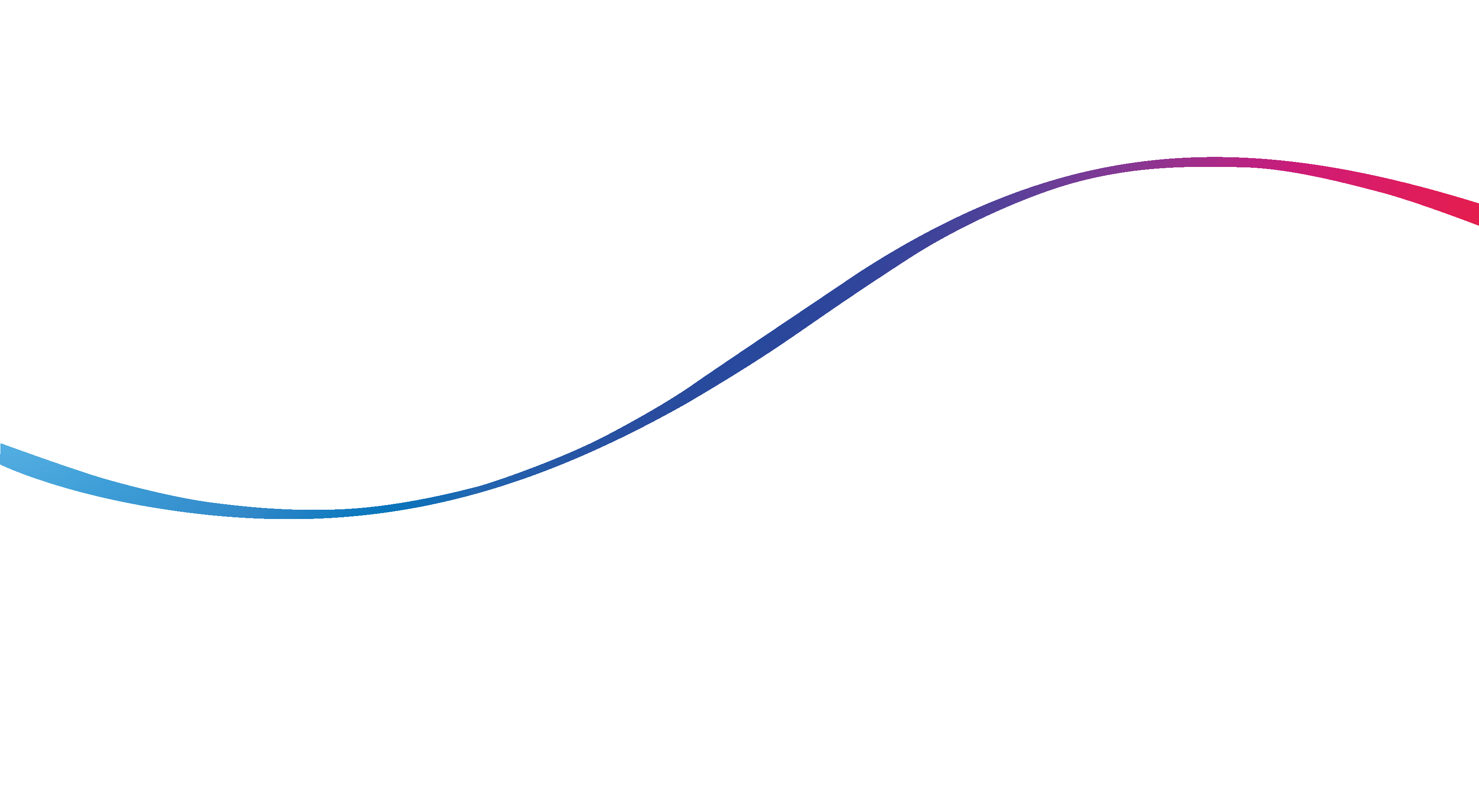 Финансовое обеспечение предупредительных мер в 2025 году
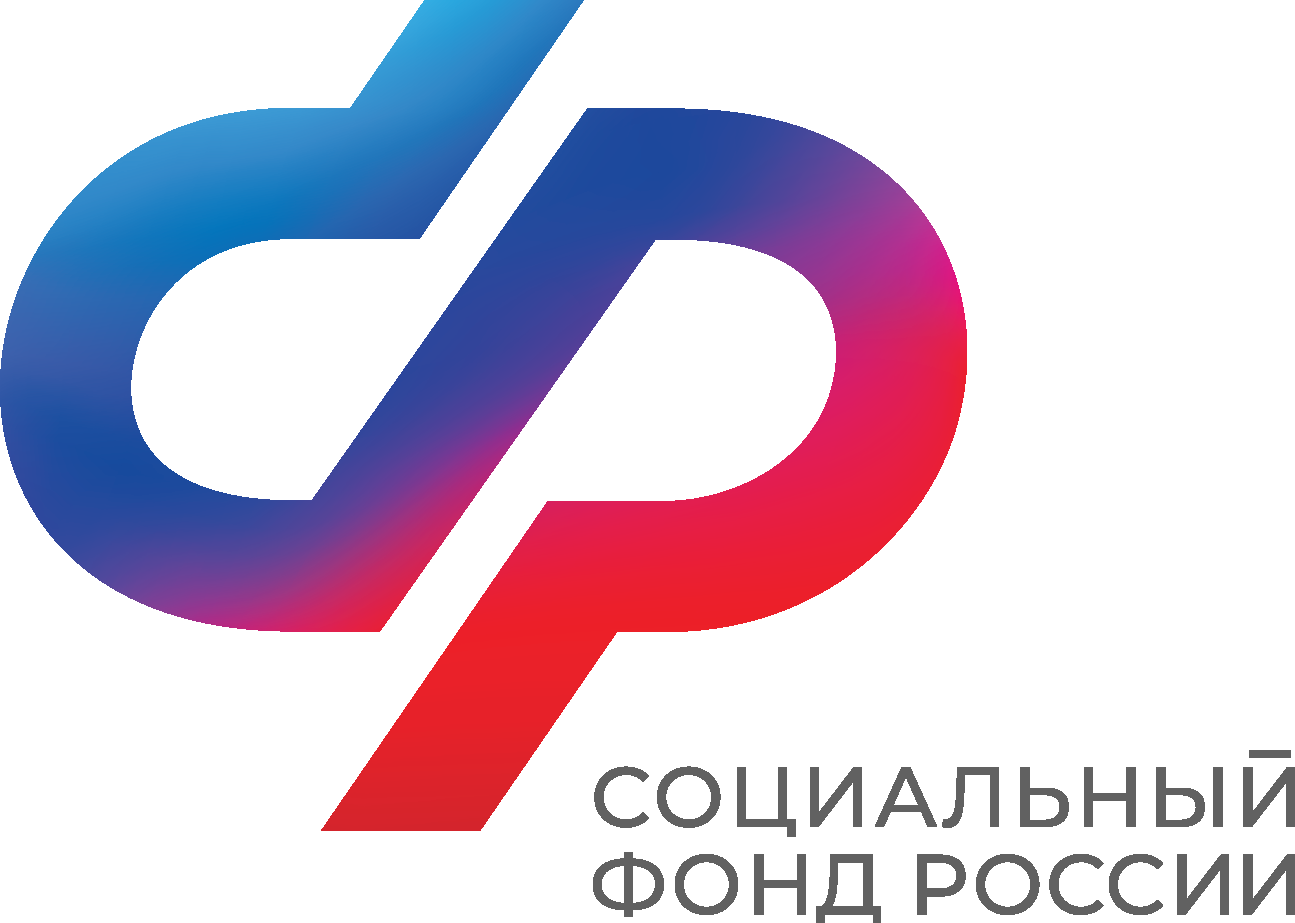 Апрель 2025
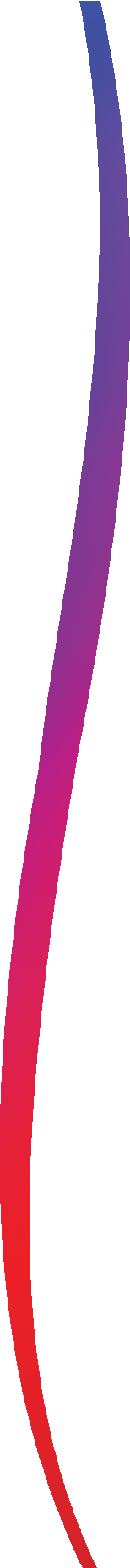 Представители ОСФР по Челябинской области
Заместитель управляющего отделением Фонда пенсионного и социального страхования Российской Федерации по Челябинской области – Евгений Викторович Свистунов-Рейвах
Начальник управления организации страхования профессиональных рисков – Талеренко Наталья Васильевна
Начальник отдела организации страхования профессиональных рисков – Ткачева Наталья Юрьевна
Заместитель начальника отдела организации страхования профессиональных рисков – Бобина Оксана Владимировна
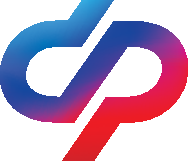 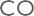 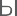 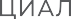 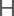 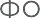 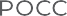 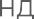 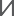 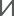 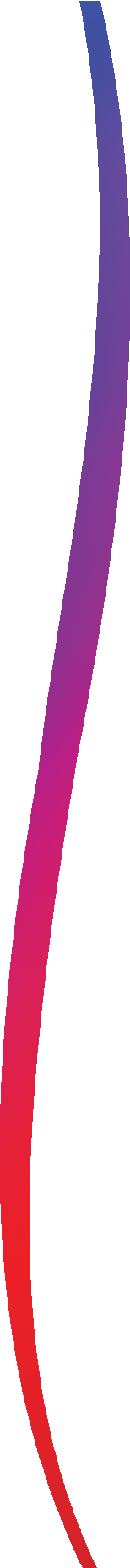 Специалист ответственный за принятие решения по финансовому обеспечению предупредительных мер в 2025 году
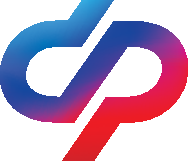 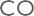 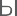 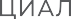 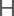 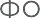 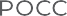 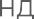 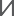 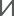 СХЕМА ПРИНЯТИЯ РЕШЕНИЯ ПО ФИНАНСИРОВАНИЮ ПРЕДУПРЕДИТЕЛЬНЫХ МЕР
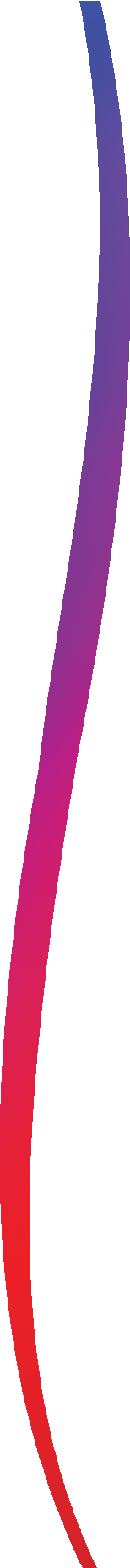 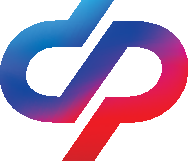 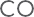 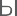 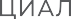 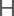 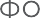 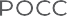 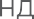 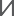 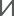 Решение  о ФОПМ принимается  в течение 10 рабочих дней.
Осуществляется проверка страхователя на отсутствие задолженности по уплате страховых взносов (страхователю предоставляется возможность погасить задолженность и повторно обратиться).
 В случае если предусмотренные бюджетом СФР средства на текущий год полностью распределены принимается решение об отказе в ФОПМ.
Подача страхователем только  заявления и плана о ФОПМ    до 1 августа текущего календарного года
Страхователь вправе самостоятельно принимать решение о внесении изменений в план финансового обеспечения в пределах разрешенной суммы финансового обеспечения, при этом повторное направление заявления и плана в отделение СФР не требуется
Проведение 
 страхователем мероприятий в соответствии с Правилами в течение года начиная с 1 января текущего финансового года
Страхователь вправе дополнительно, в случае если им первоначально было подано заявление на сумму меньше расчетного объема средств и после получения решения о финансовом обеспечении предупредительных мер, обратиться до 1 сентября текущего календарного года с заявлением и планом
Финансовое обеспечение предупредительных мер носит заявительный характер
Страхователи,  в  рамках  утвержденного перечня,  самостоятельно  определяют    мероприятия  по  предупреждению  производственного  травматизма  и   профессиональных  заболеваний  и  по согласованию с отделением СФР часть сумм страховых взносов направляют на их финансирование
4
СХЕМА ПРИНЯТИЯ РЕШЕНИЯ ПО ФИНАНСИРОВАНИЮ ПРЕДУПРЕДИТЕЛЬНЫХ МЕР
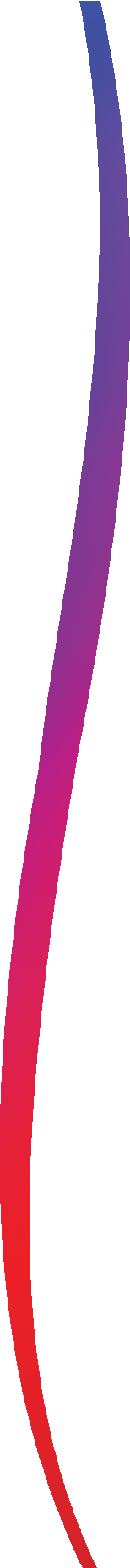 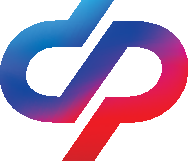 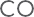 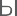 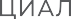 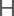 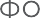 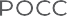 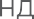 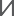 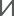 Предоставление страхователем в ОСФР  документов,  подтверждающих проведение предупредительных мер не позднее 15 ноября текущего
 финансового года
Возмещение 
расходов на оплату предупредительных мер
Принятие решение о возмещении / отказе в возмещении средств страхователю
Рассмотрение всех поступивших документов и занесение данных в ФК ФОПМ
Исправление и (или) доработка страхователем выявленных замечаний (до 5 рабочих  дней) при необходимости
Проверка при необходимости сведений, поступающих по СМЭВ
Решение о возмещении расходов и перечислении средств принимается в течение
15 рабочих дней
Отделение СФР принимает решение об отказе в возмещении расходов предупредительных мер в следующих случаях:
документы содержат недостоверную информацию; 
документы, представлены не в полном объеме.
5
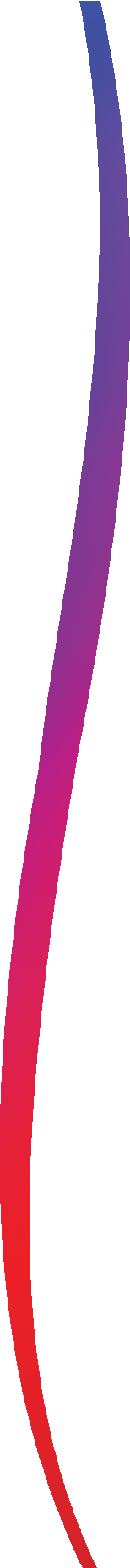 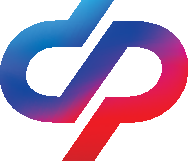 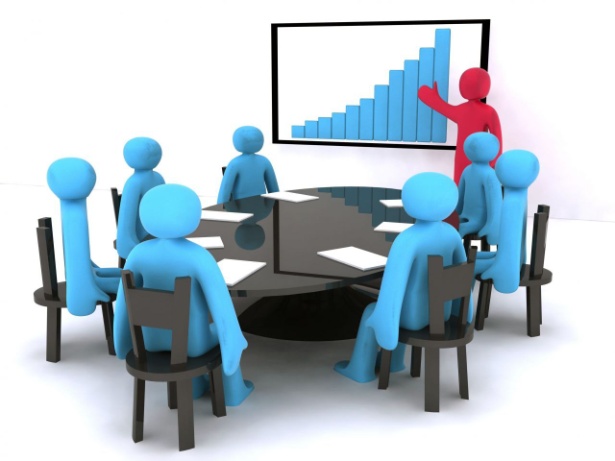 Финансовое обеспечение предупредительных мер по сокращению производственного травматизма и профессиональных заболеваний
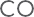 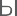 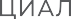 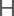 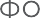 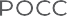 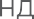 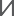 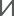 Перечень предупредительных мер включено 17 мероприятий, наибольшая часть  средств СФР направляется на:
Проведение специальной оценки условий труда
реализация мероприятий по приведению уровней воздействия вредных и опасных производственных факторов в соответствие с требованиями 
Обучение по охране труда
Приобретение средств индивидуальной защиты;
Проведение обязательных периодических медицинских осмотров (обследований) работников; 
Санаторно-курортное лечение работников, занятых на работах с вредными и (или) опасными производственными факторами;
Санаторно-курортное лечение работников предпенсионного  и пенсионного возраста; 
Обеспечение  лечебно-профилактическим питанием
Приобретение алкотестеров
Приобретение тахографов
Приобретение аптечек
Приобретение приборов устройств для обеспечения безопасности работников
Приобретение приборов , устройств для обучения
Приобретение приборов для мониторинга состояния здоровья
Приобретение приборов, устройств для проведения горных работ
Обеспечение бесплатной выдачи молока
Проведение оценки профессиональных рисков
6
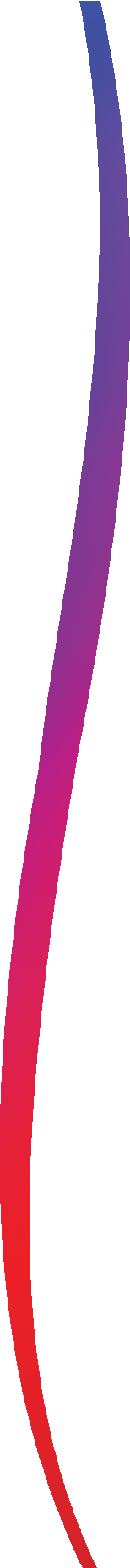 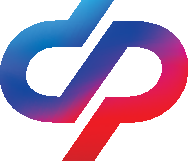 Приказ Минтруда России от 11.07.2024 N 347н
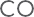 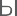 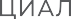 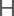 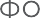 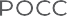 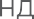 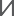 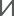 С марта 2023 года на ЕПГУ реализован сервис для страхователей по подаче заявления с прикреплением к нему документов (сканов) в электронном виде.
В ЕПГУ с 2022 года подключена Платформа полномочий, которая позволяет руководителю организации – страхователя путем подписания выдать в ЕПГУ на имя работника своей организации подготовленные (самостоятельно или через администратора личного кабинета организации) электронные доверенности, которыми указанным выше работникам делегированы полномочия на подачу посредством ЕПГУ заявления на предоставление государственной услуги и подписание данного заявления УКЭП. (при необходимости инструкции могут быть предоставлены страхователю)

Администратор личного кабинета организации – страхователя имеет возможность наделить работников организации правами для заполнения черновиков заявлений на предоставление государственной услуги, подготавливаемых для подписания руководителем организации или уполномоченными лицами (ссылка https://www.gosuslugi.ru/help/faq/company_profile/4188). 

Ознакомиться подробнее с функционалом Платформы полномочий ЕПГУ, делегированием полномочий и оформлением доверенностей возможно по ссылке:
 https://info.gosuslugi.ru/articles/Платформа_полномочий_ЕПГУ/
7
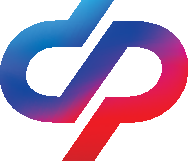 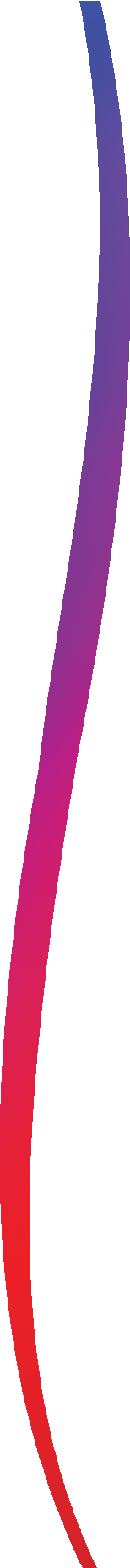 Финансовое обеспечение предупредительных мер по сокращению производственного травматизма и профессиональных заболеваний
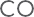 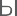 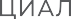 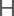 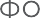 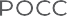 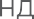 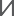 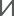 2023 год

За возмещением обратились по Снежинскому городскому округу:
11 страхователей - 5 487 207,96 руб.
2024 год

За возмещением обратились по Снежинскому городскому округу:
16 страхователей – 7 687 397,72 руб.
2025 год

С заявлением на разрешение уже обратились по Снежинскому городскому округу:
35 страхователей на сумму 9 990 921,22 руб.
8
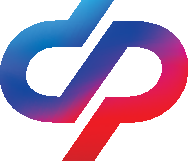 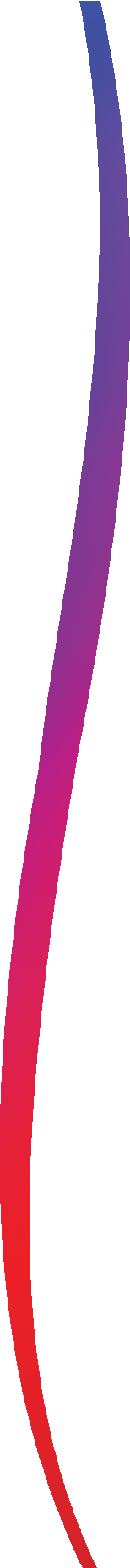 Финансовое обеспечение предупредительных мер по сокращению производственного травматизма и профессиональных заболеваний
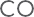 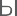 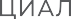 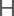 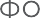 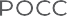 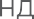 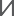 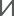 Документы для возмещения:
1. Заявление на возмещение
2. Отчет о произведенных расходах
3. Копия локального нормативного акта о реализуемых страхователем мероприятиях по улучшению условий и охраны труда и (или) копия (выписка из) коллективного договора (соглашения по охране труда между работодателем и представительным органом работников).
(а) СОУТ
- копия локального нормативного акта о создании комиссии по проведению специальной оценки условий труда (приказ);
- копию договора с организацией, проводившей специальную оценку условий труда, с указанием идентификационного номера отчета о проведении специальной оценки условий труда, количества рабочих мест, в отношении которых проведена специальная оценка условий труда, и стоимости проведения специальной оценки условий труда на указанном количестве рабочих мест;
- копия приказа о завершении СОУТ;
- копия отчета о проведении СОУТ;
- копии счёта на оплату, акта выполненных работ, платёжного поручения подтверждающего оплату.
(е)ПМО:
- копию списка работников, подлежащих прохождению обязательных периодических медицинских осмотров в текущем календарном году, утвержденного работодателем в установленном порядке (с указанием вредного производственного фактора и/или вида выполняемых работ согласно Приказа 29н от 28.12.2021) +  реестр прошедших ПМО на бумажном носителе и в электронном виде (для загрузки в подсистему);
- копию договора с медицинской организацией на проведение обязательных периодических медицинских осмотров работников;
- расчет стоимости услуг по проведению обязательных периодических медицинских осмотров;
- заключительный акт  — оригинал;
- копии счёта на оплату, акта выполненных работ, платёжного поручения подтверждающего оплату.
9
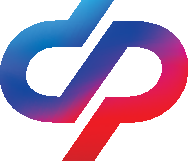 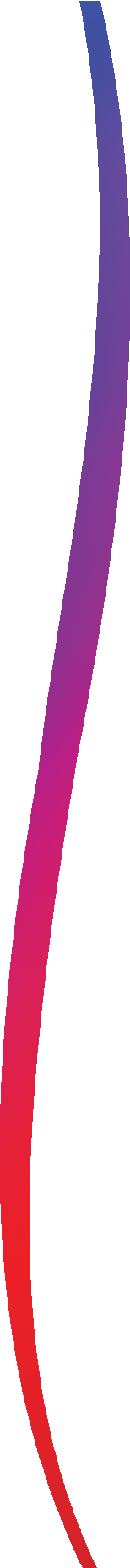 Финансовое обеспечение предупредительных мер по сокращению производственного травматизма и профессиональных заболеваний
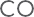 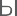 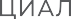 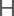 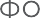 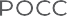 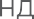 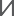 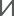 Документы для возмещения:
1. Заявление на возмещение
2. Отчет о произведенных расходах
3. Копия локального нормативного акта о реализуемых страхователем мероприятиях по улучшению условий и охраны труда и (или) копия (выписка из) коллективного договора (соглашения по охране труда между работодателем и представительным органом работников).
(к)Аптечки:
- перечень приобретаемых медицинских изделий с указанием количества и стоимости приобретаемых медицинских изделий в соответствии Приказом Министерства здравоохранения и социального развития Российской Федерации от 24.05.2024 г. N 262н "Об утверждении требований к комплектации изделиями медицинского назначения аптечек для оказания первой помощи работникам", а также с указанием санитарных постов, подлежащих комплектацией аптечками + сводная ведомость приобретенных аптечек;
- копию договора поставки + копию перечня вложений, входящих в аптечку;
- копии счёт-фактуры, счёта на оплату, товарной накладной, платёжного поручения подтверждающего оплату.
(н) СКЛ работников предпенсионного и пенсионного возраста:
- список работников, направляемых на санаторно-курортное лечение, с указанием рекомендаций, содержащихся в справке по форме N 070/у + реестр сотрудников прошедших СКЛ (на бумаге и в электронном виде);
- копию справки для получения путевки на санаторно-курортное лечение (форма N 070/у);
- копии договоров с организацией, осуществляющей санаторно-курортное лечение работников, и (или) счетов на приобретение путевок;
- калькуляцию стоимости путевки (с указанием  наличия/отсутствия туристического налога);
- копии отрывных талонов;
- копии акта выполненных работ, счета на оплату, платёжного поручения подтверждающего оплату
10
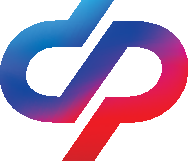 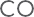 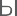 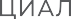 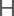 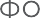 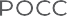 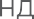 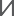 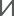 СПАСИБО ЗА ВНИМАНИЕ!